2nd Quarter Assessment Interior Decoration
Read the client profile you were assigned.
Review the furniture, flooring, lighting, window covering, and choice of design.
Use the following power point to create a design for your clients. 
Delete the slides or choices you do not want to use.
The final power point will contain your design for your clients.
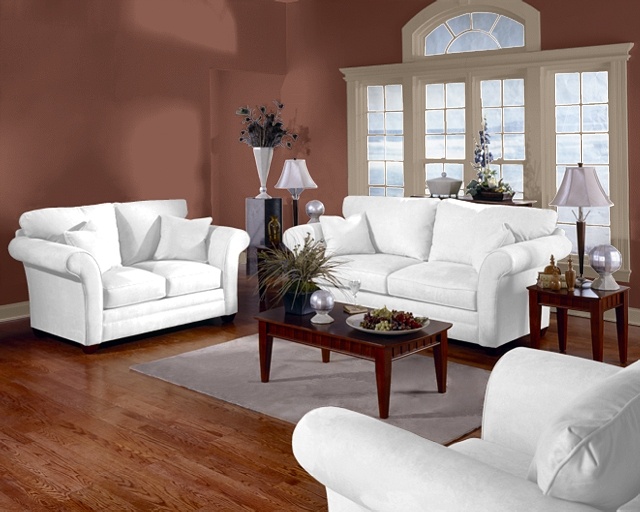 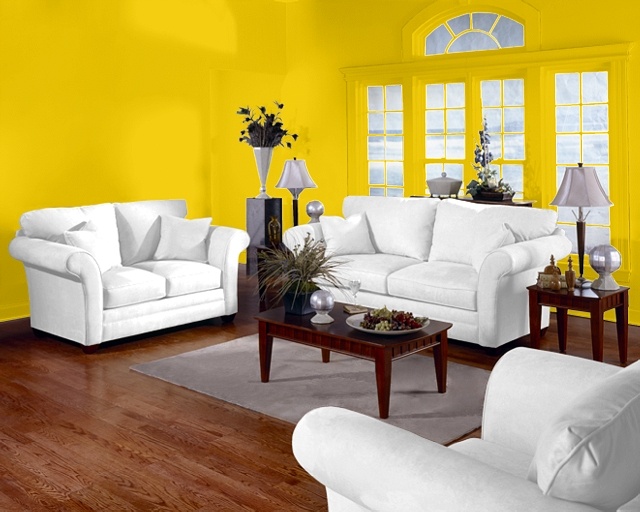 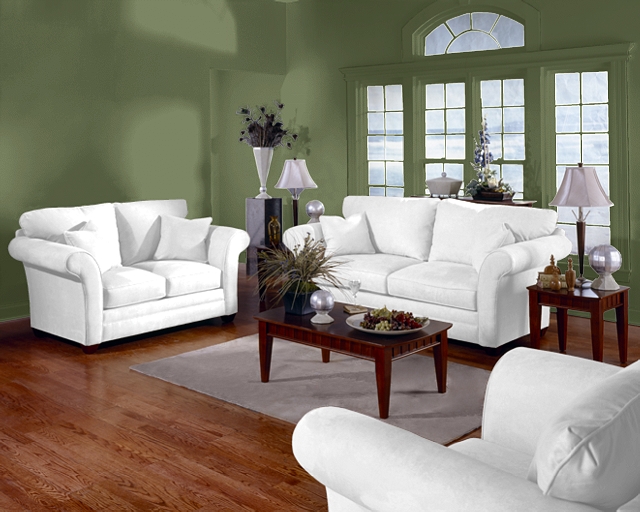 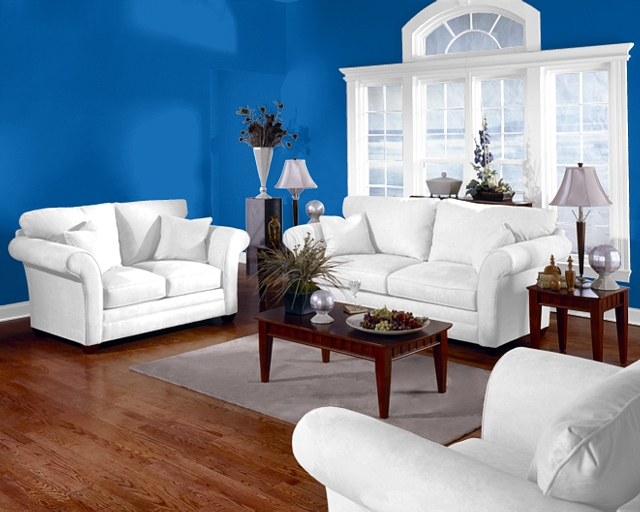 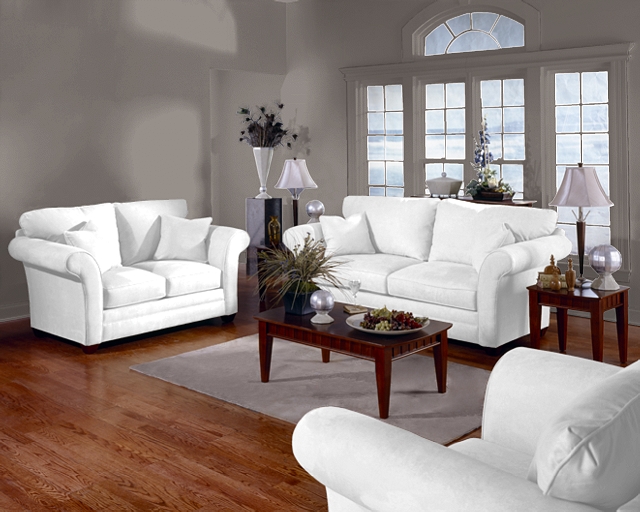 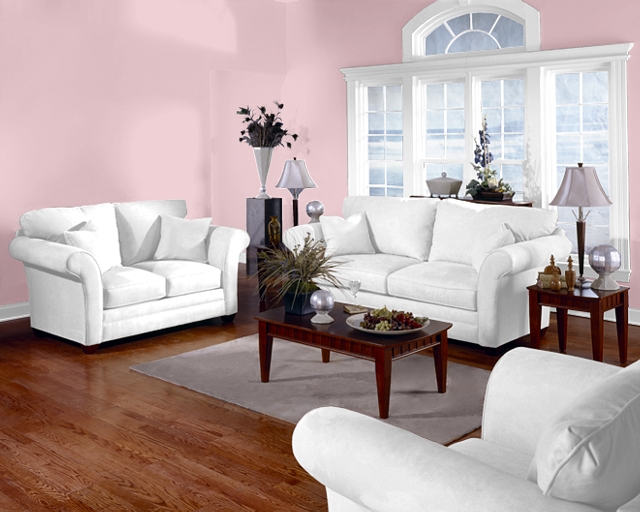 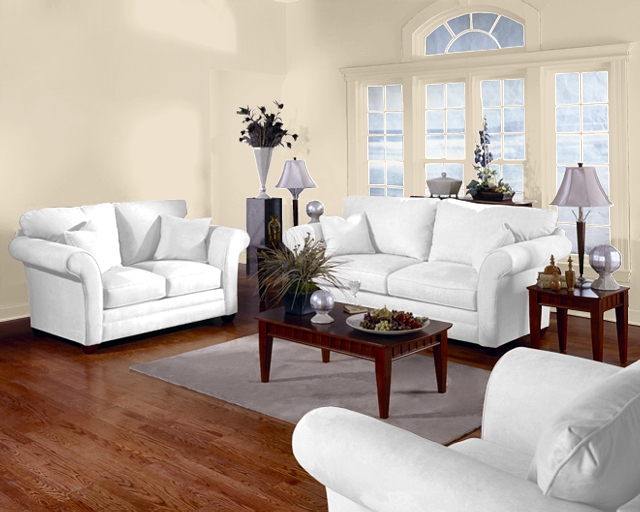 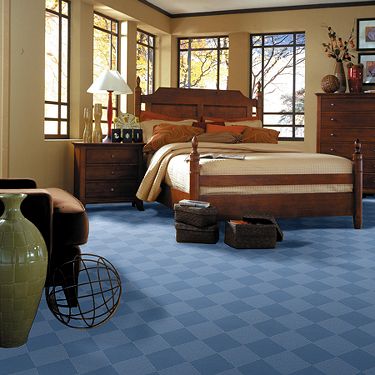 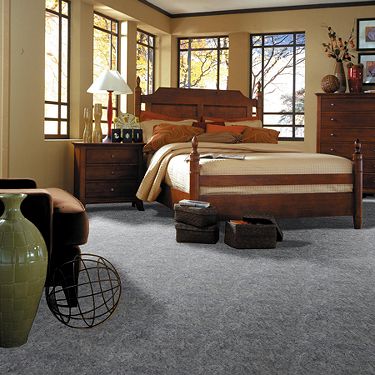 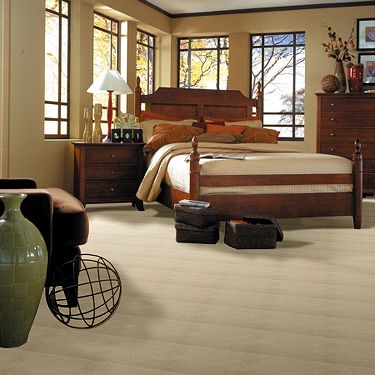 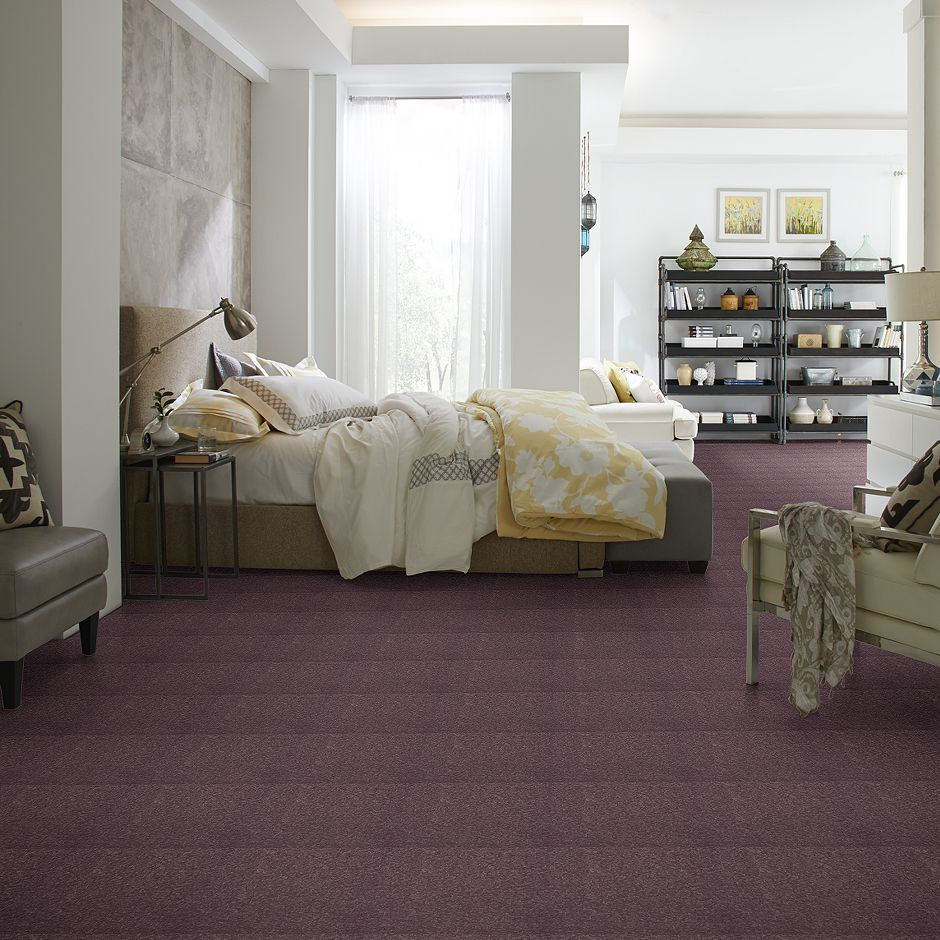 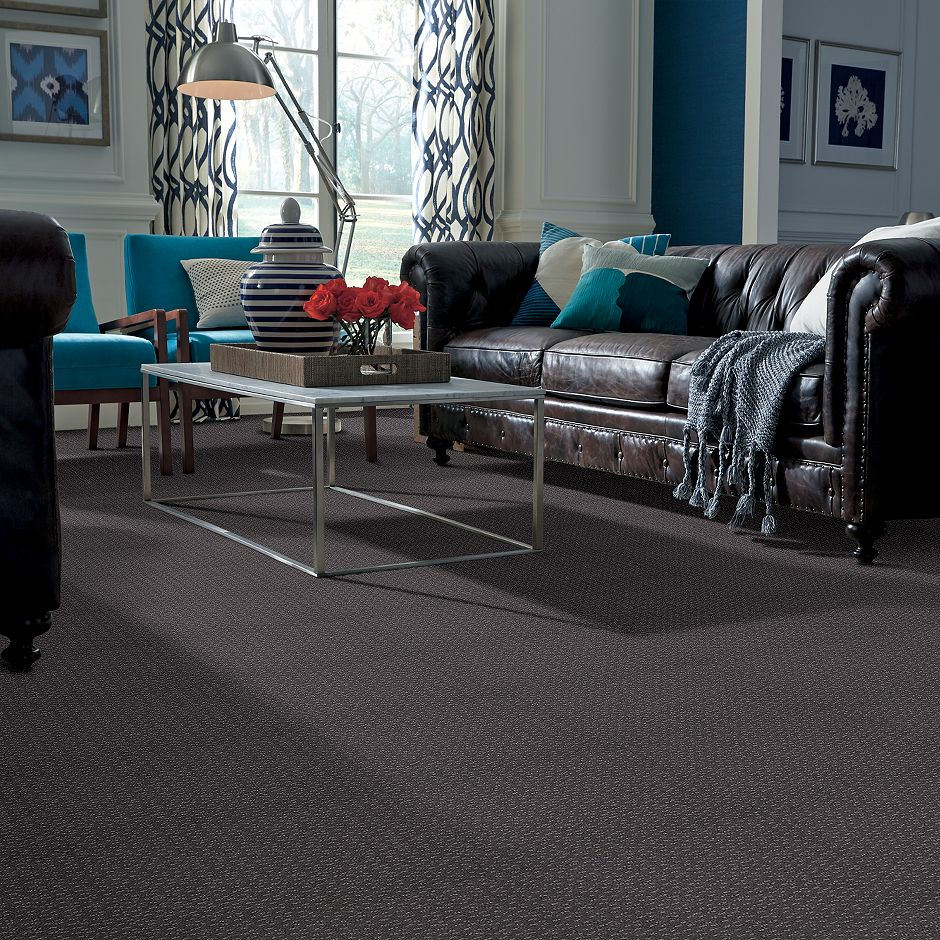 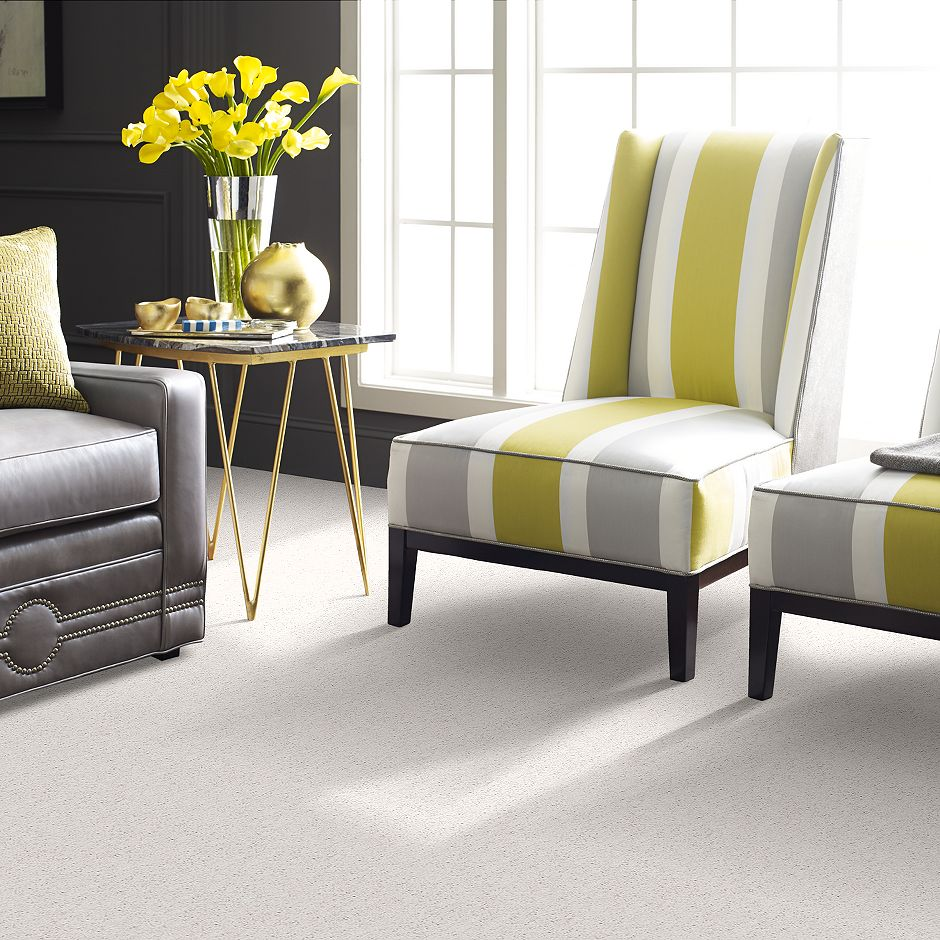 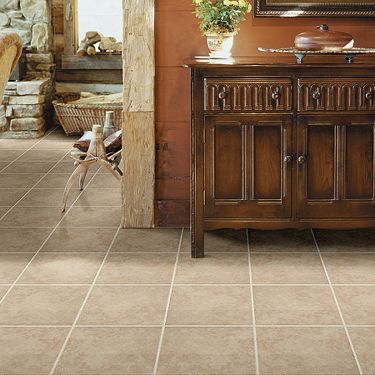 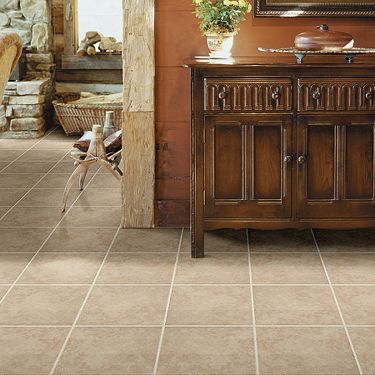 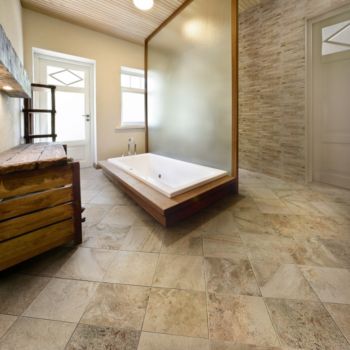 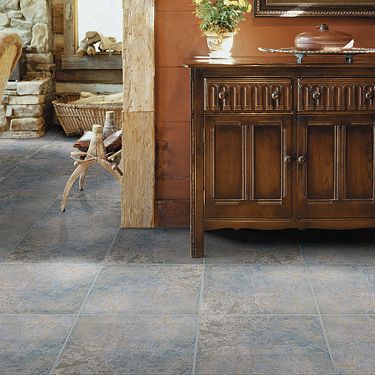 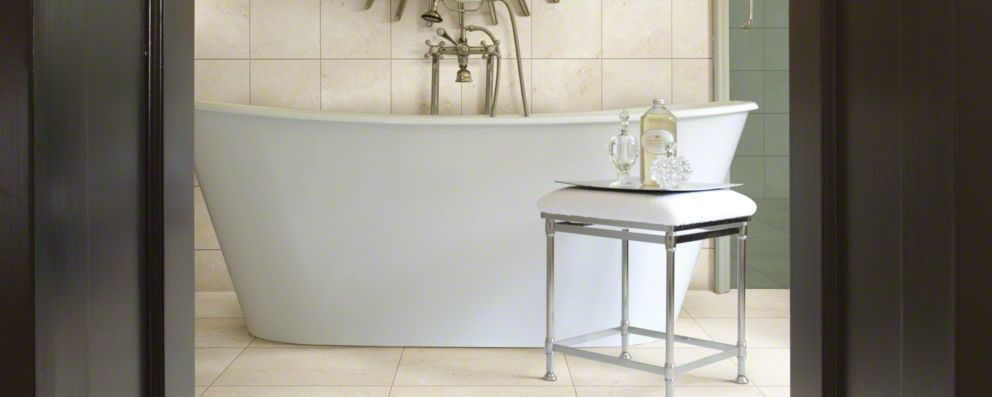 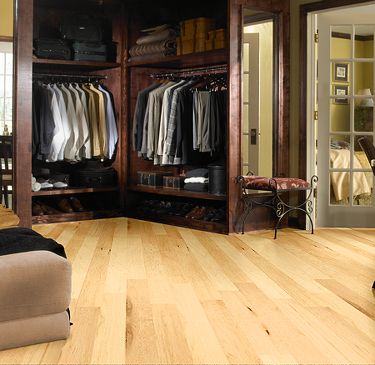 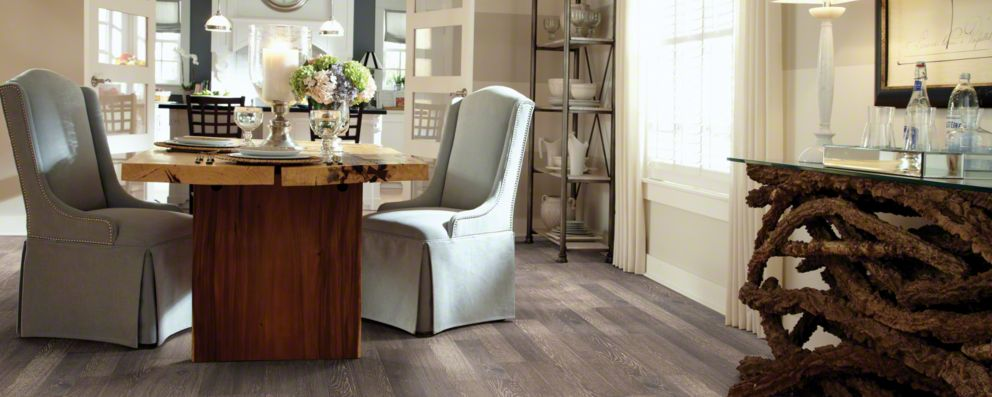 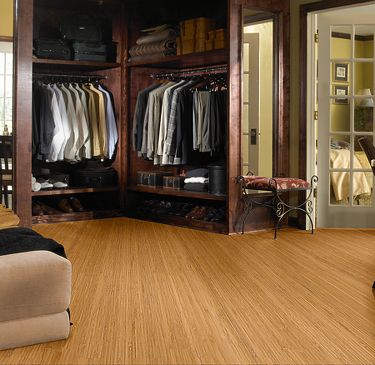 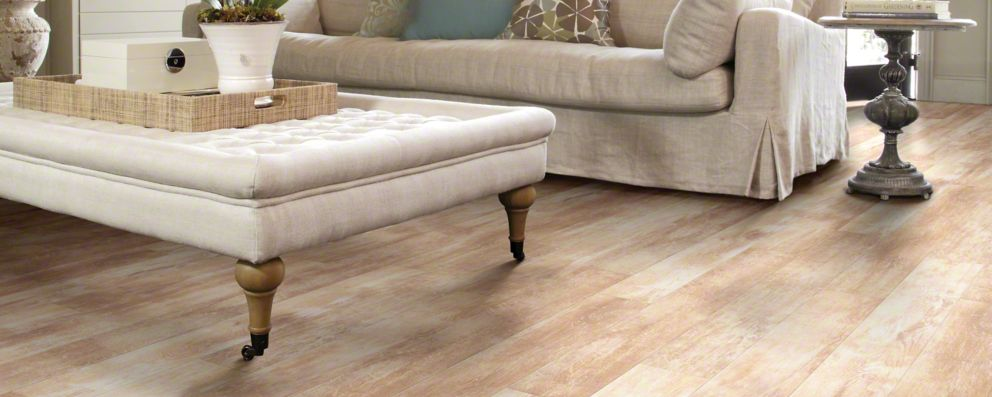 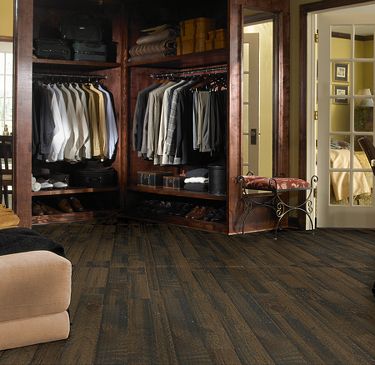 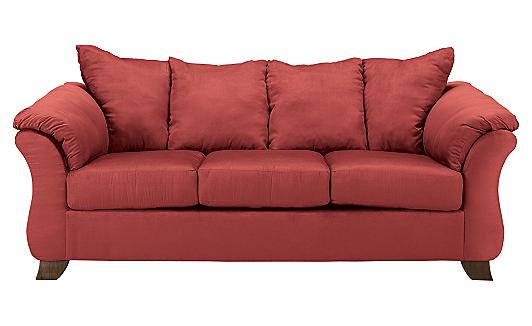 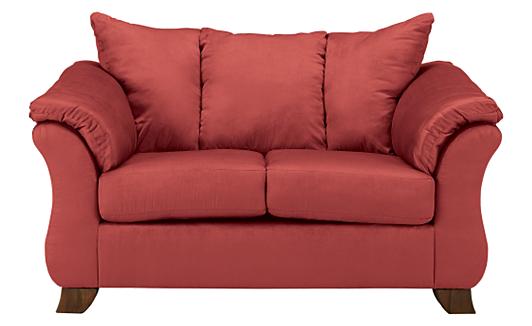 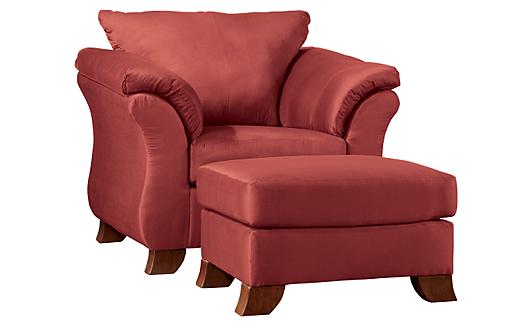 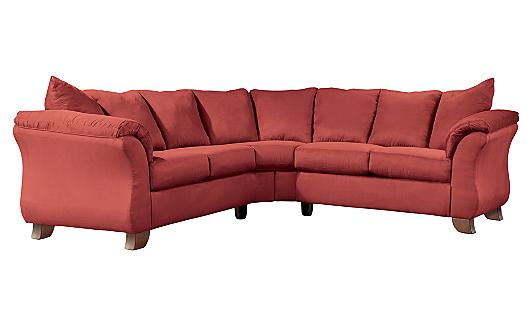 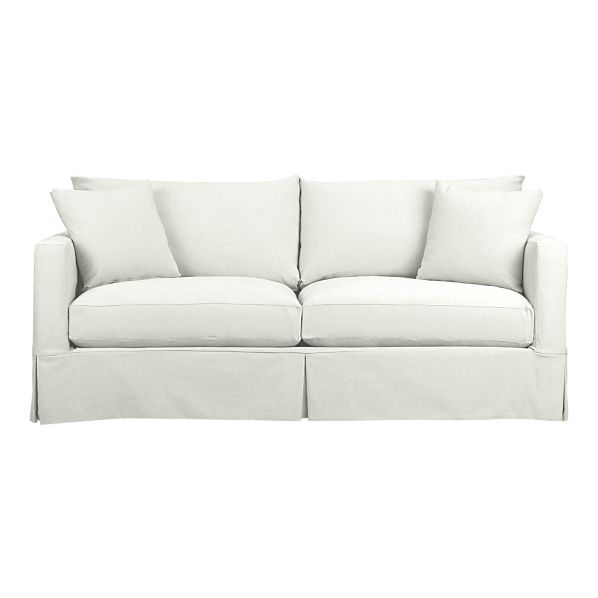 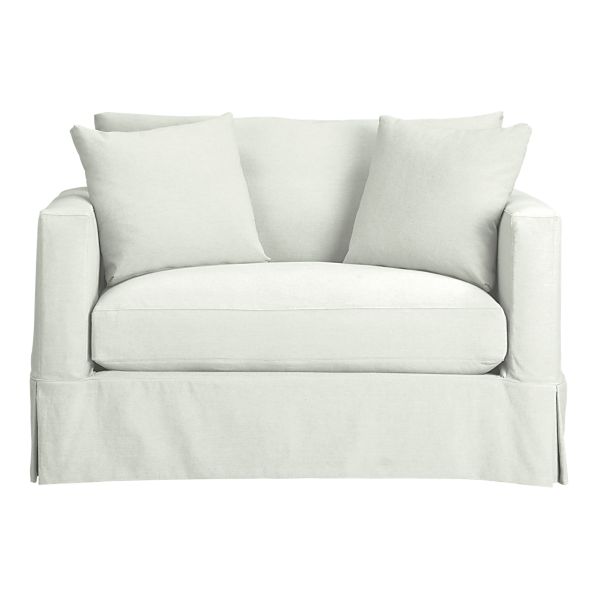 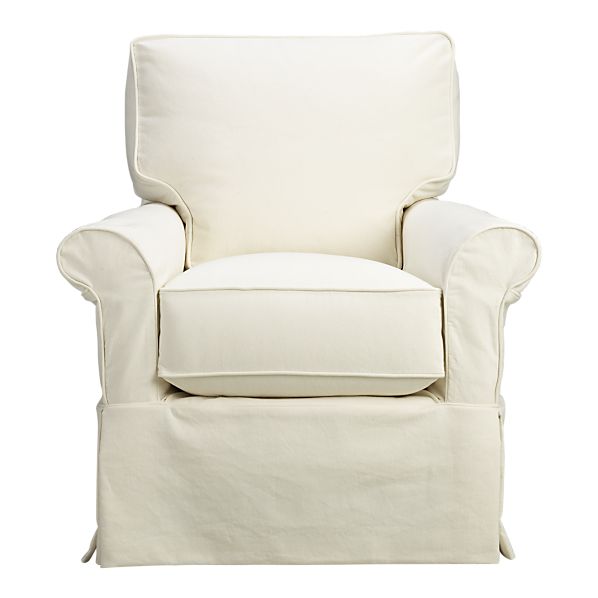 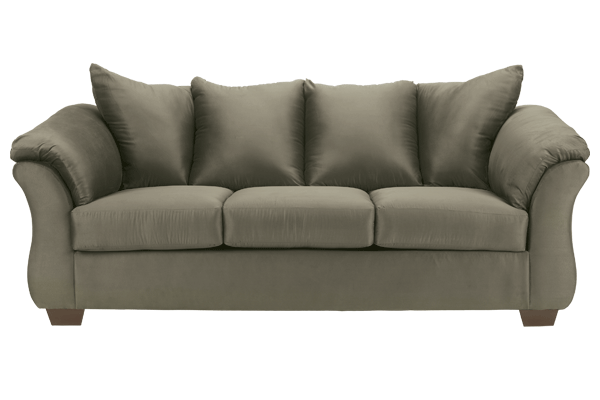 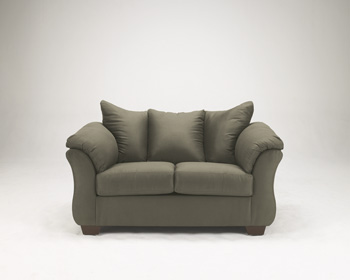 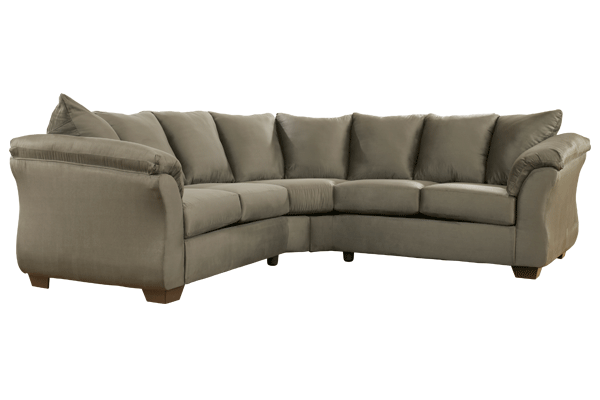 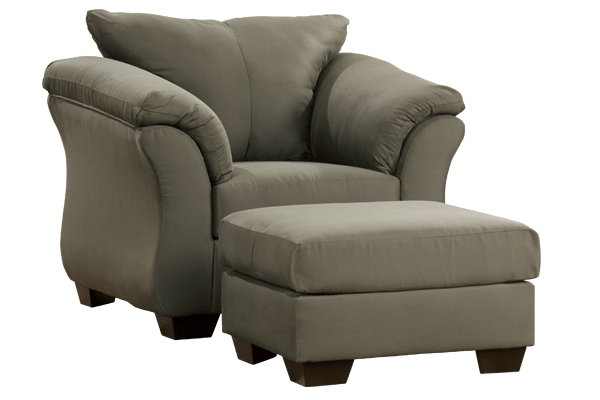 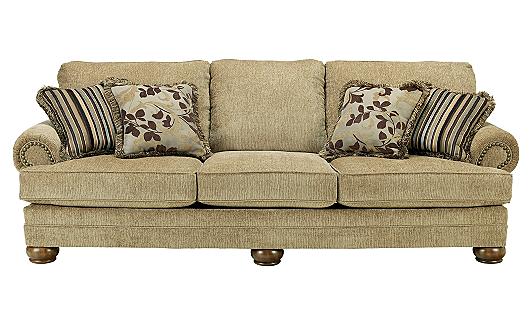 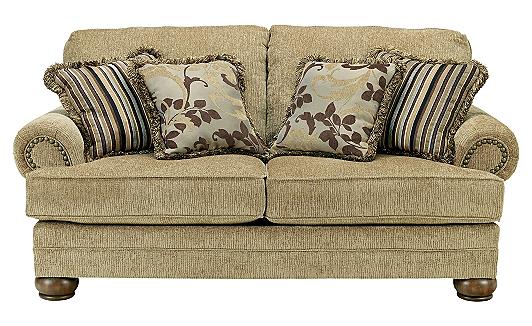 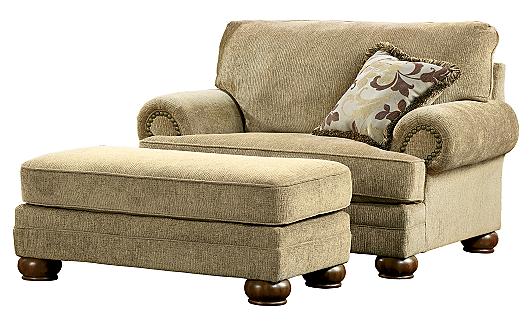 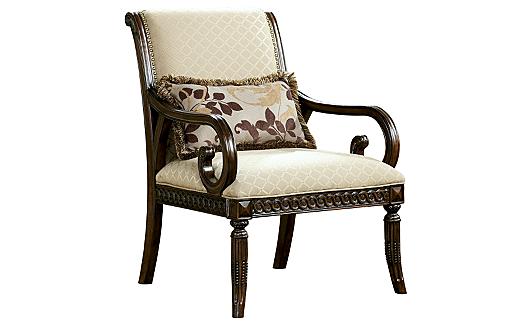 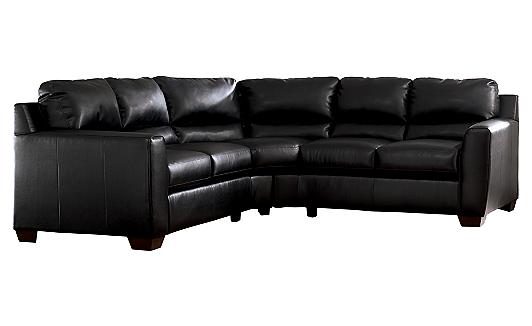 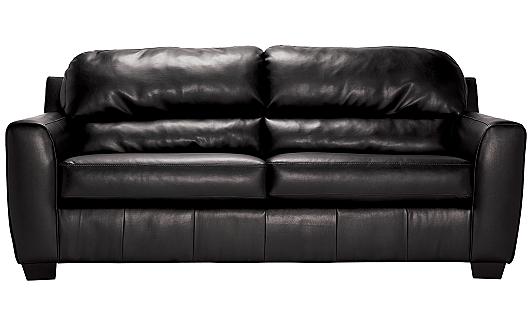 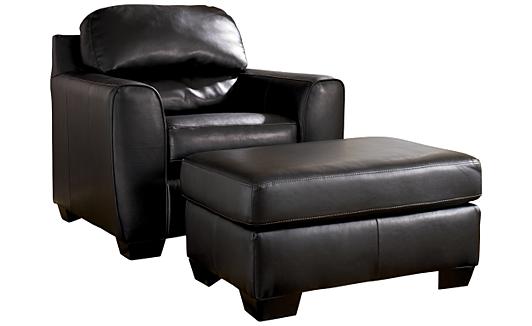 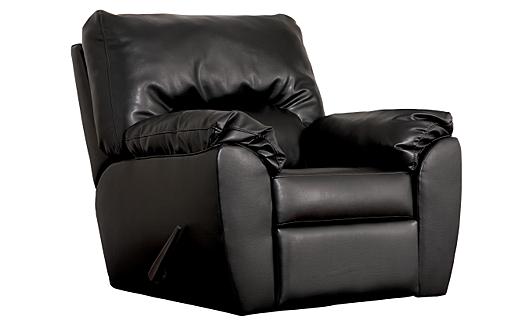 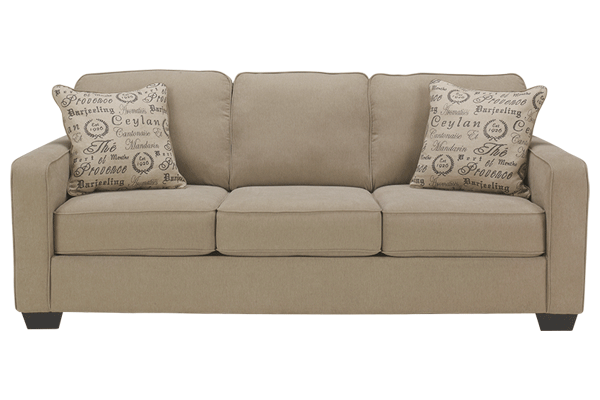 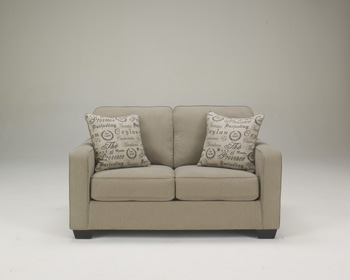 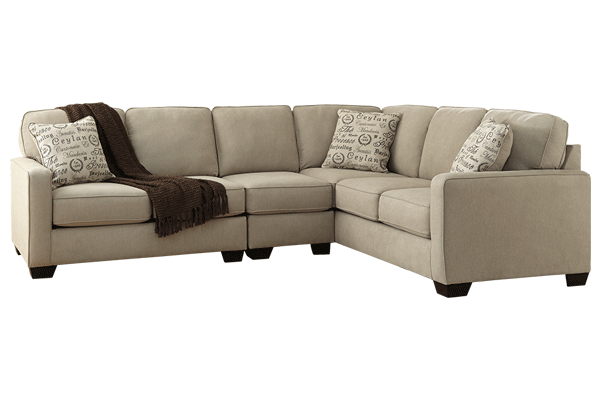 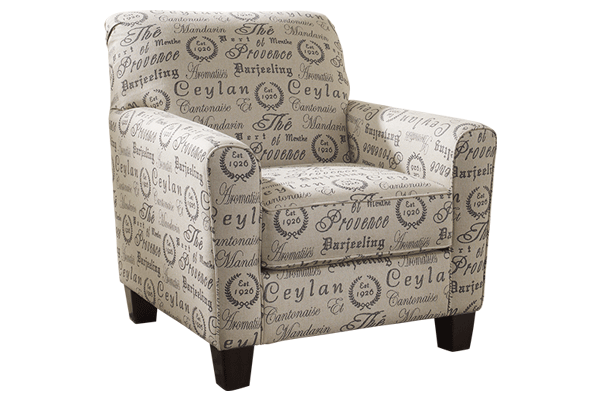 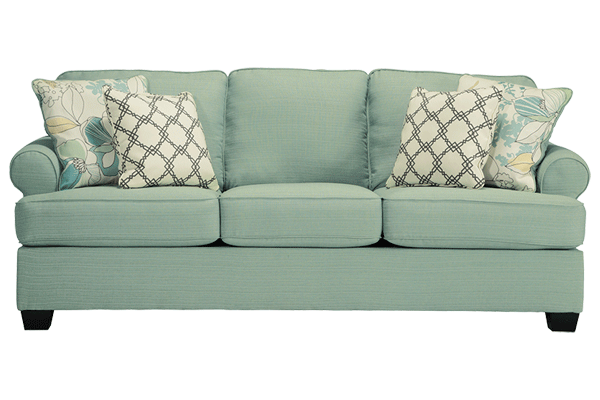 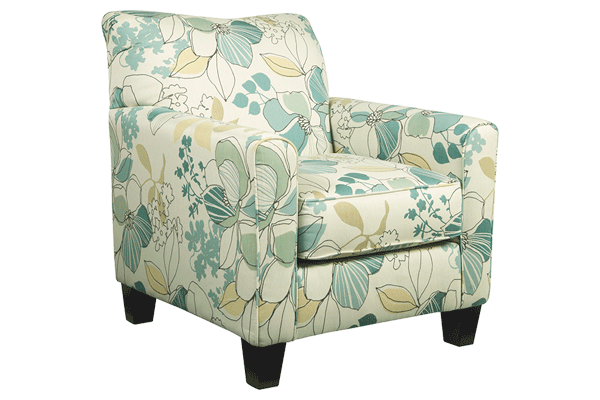 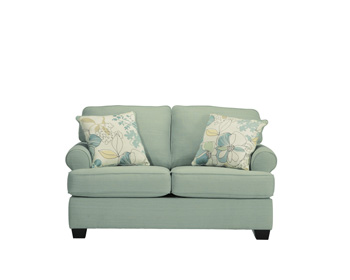 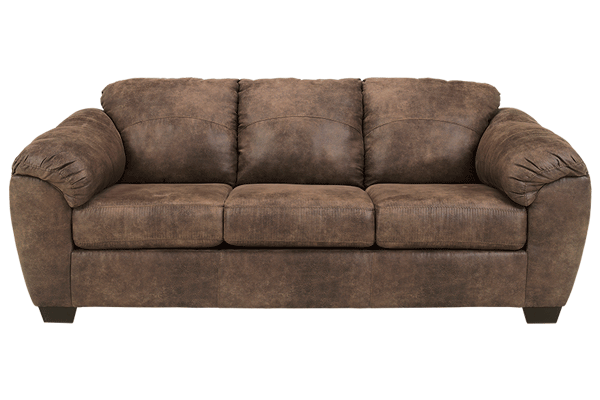 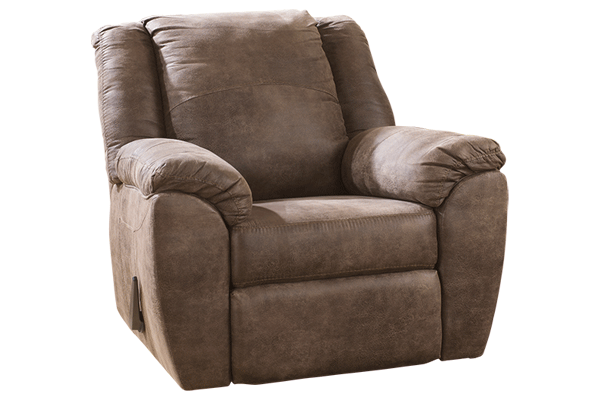 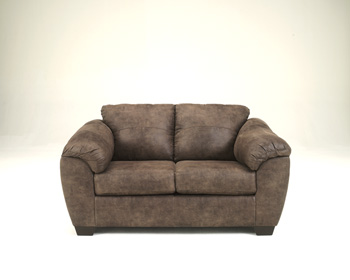 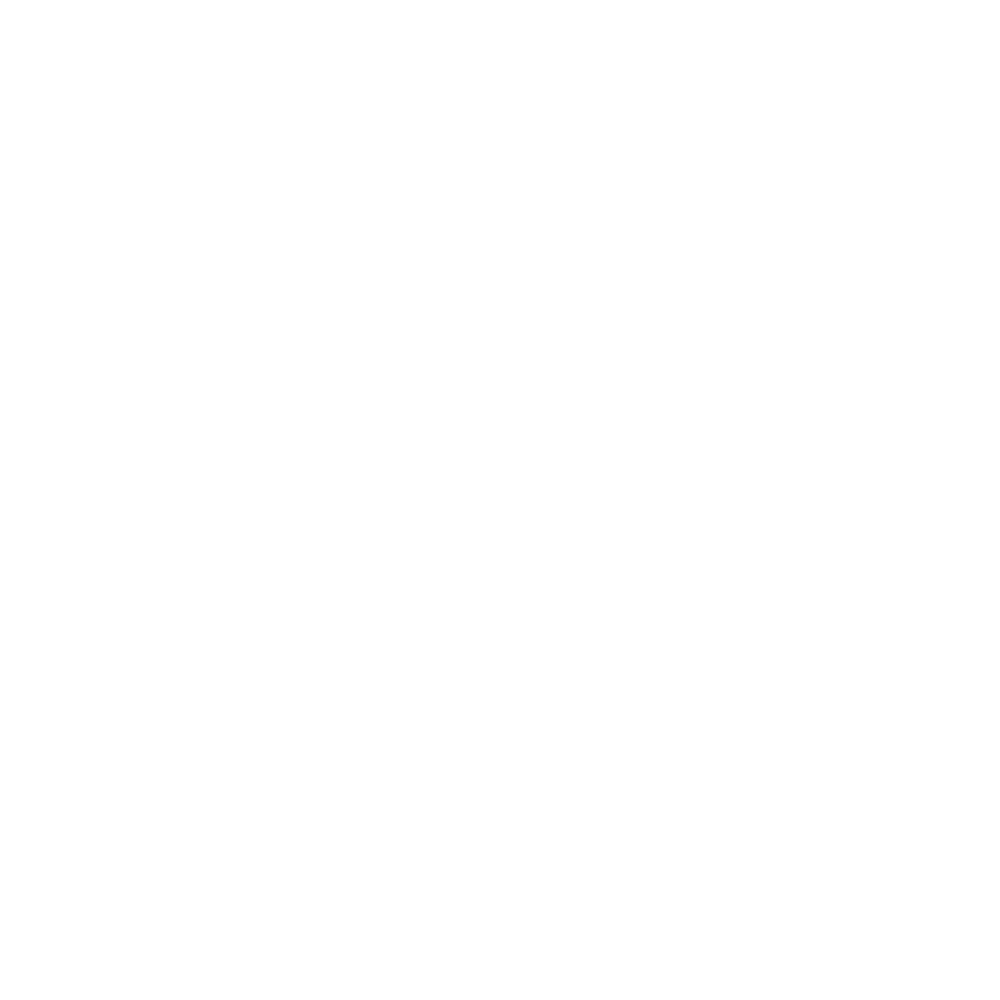 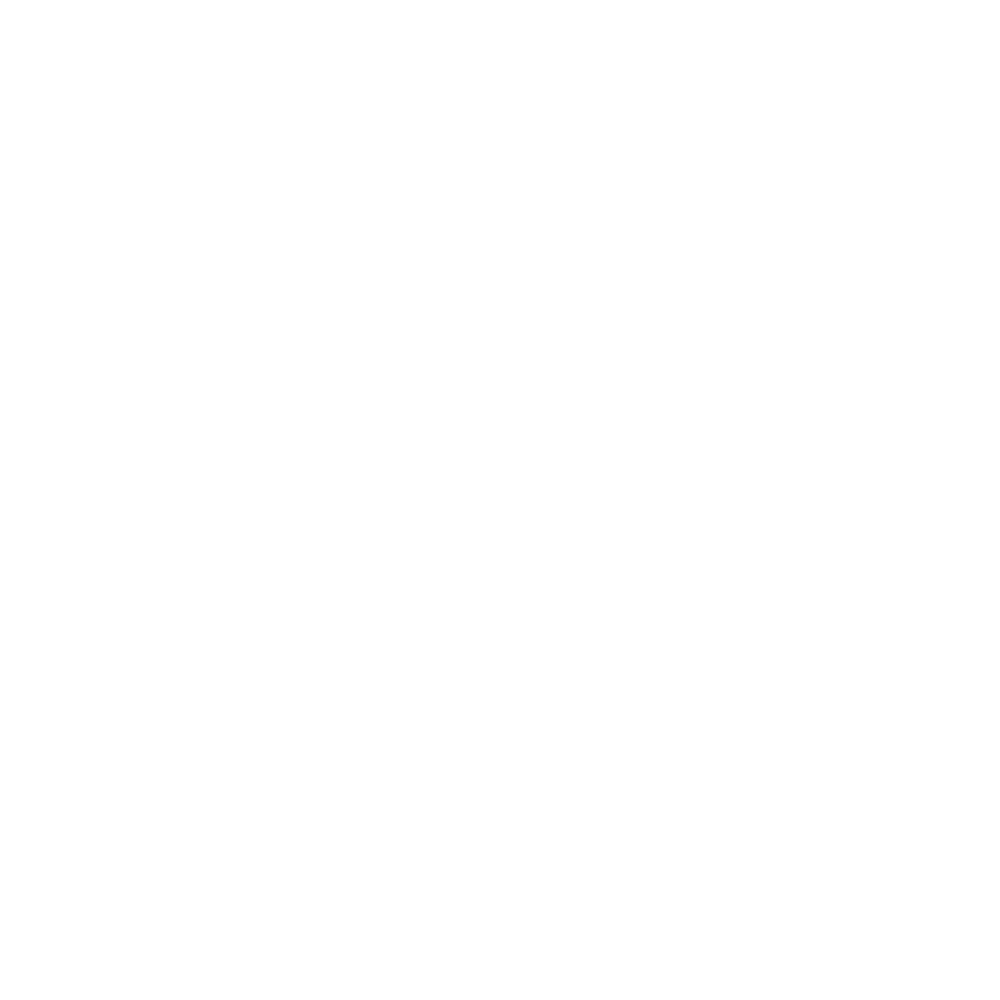 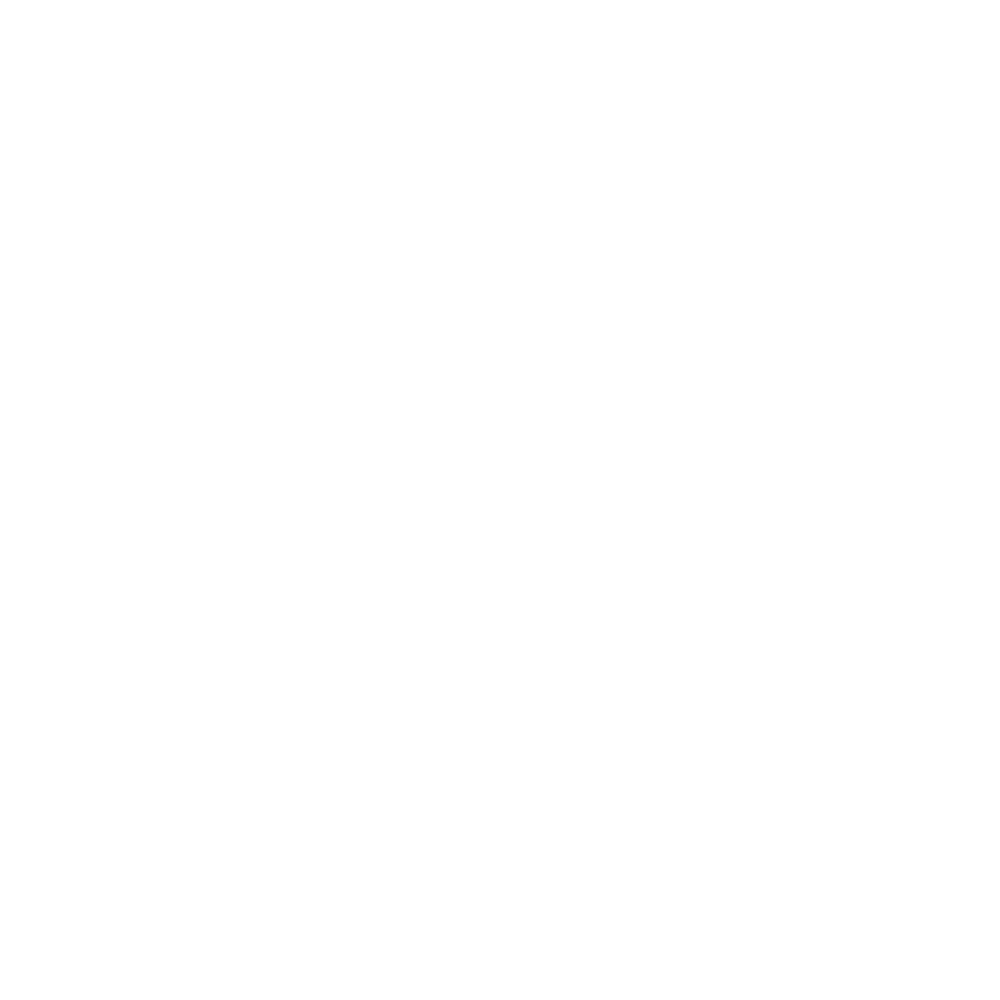 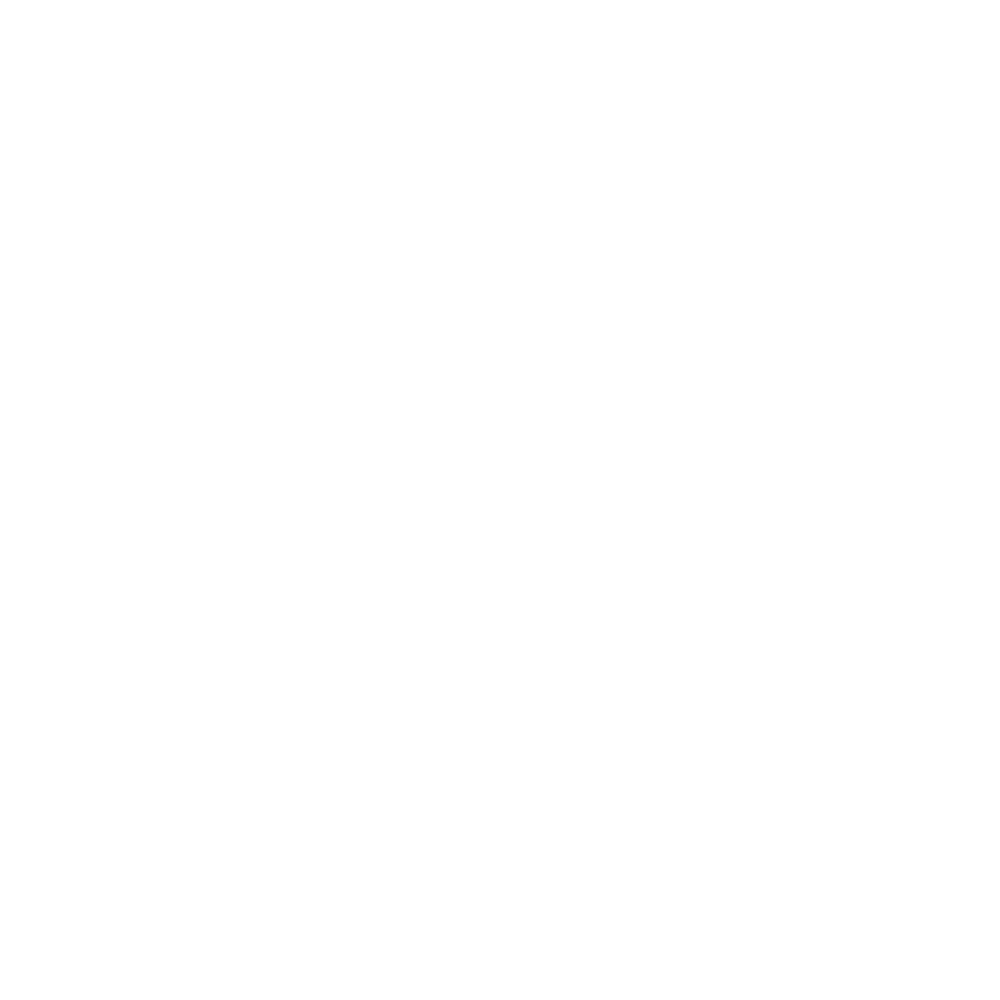 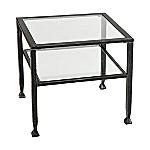 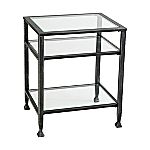 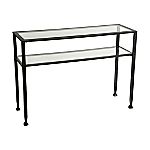 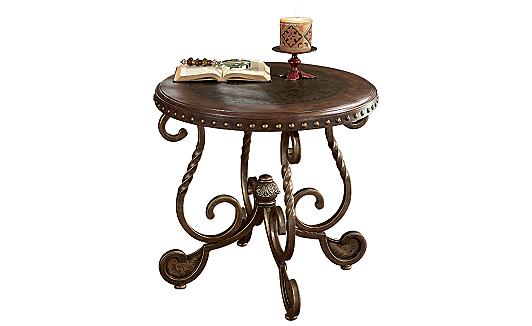 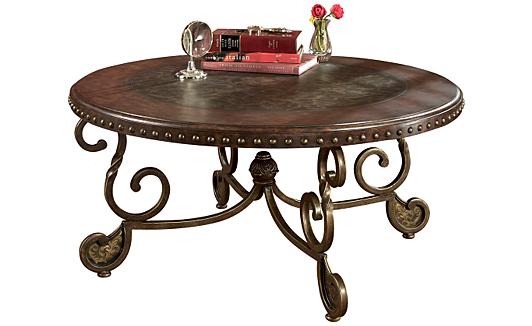 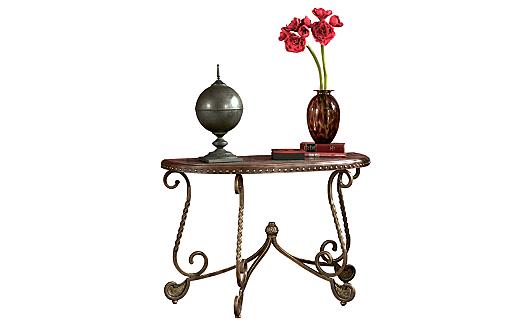 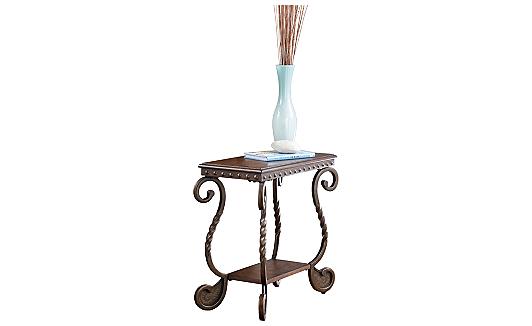 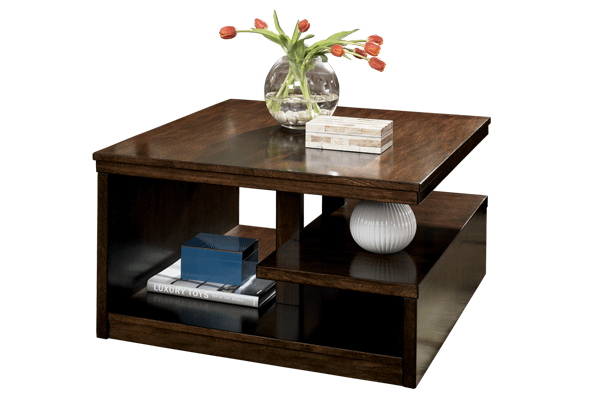 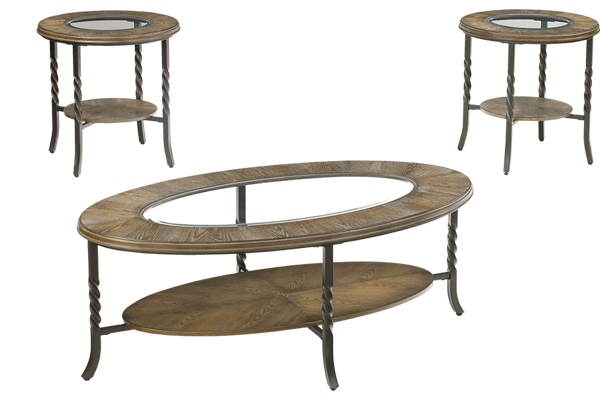 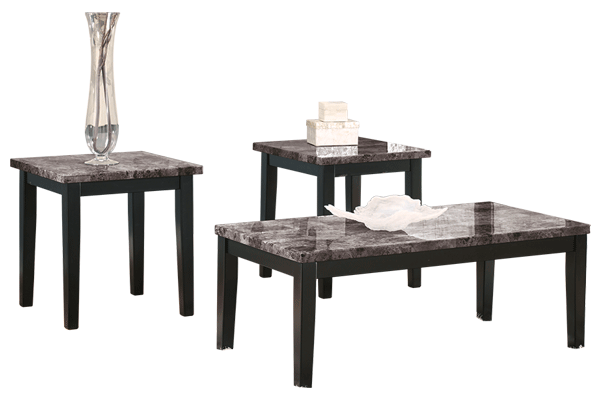 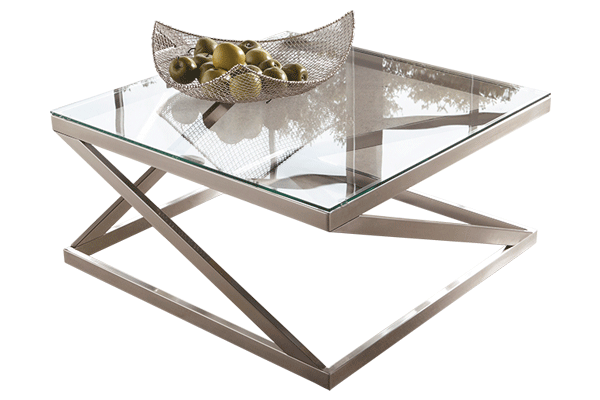 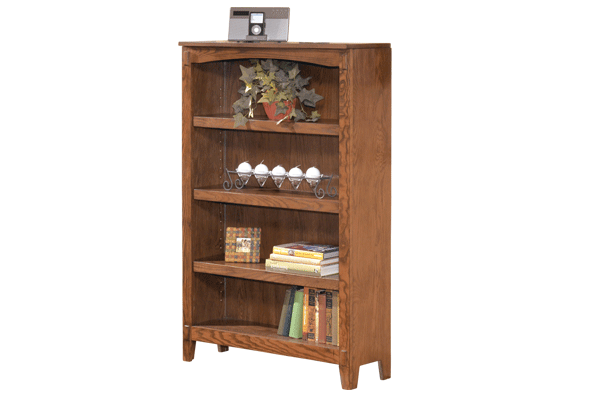 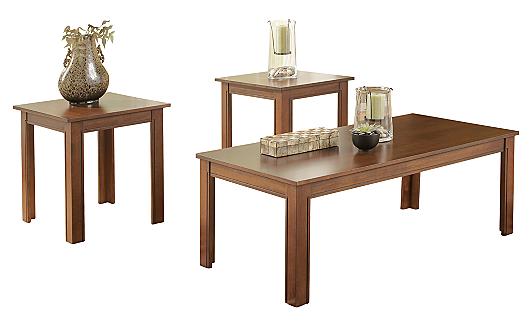 All bookcases come in black also
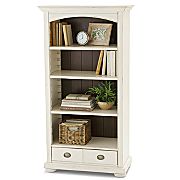 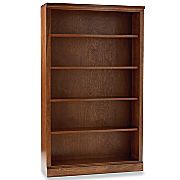 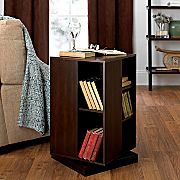 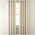 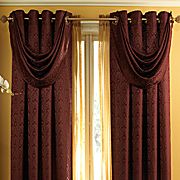 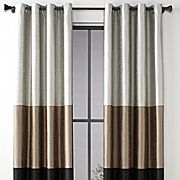 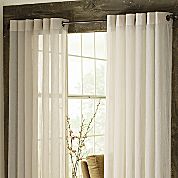 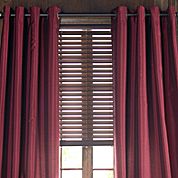 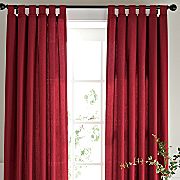 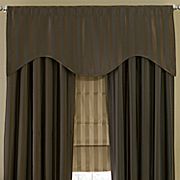 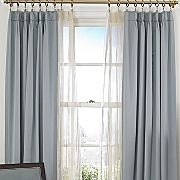 No window treatment 
required
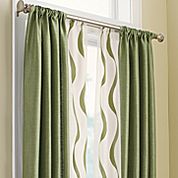 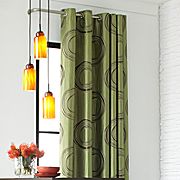 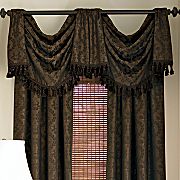 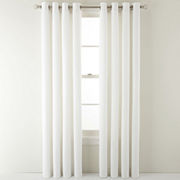 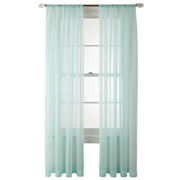 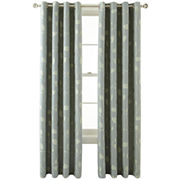 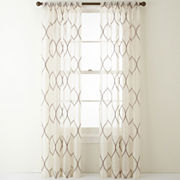 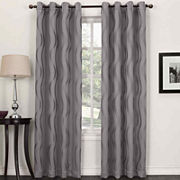 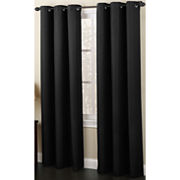 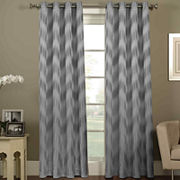 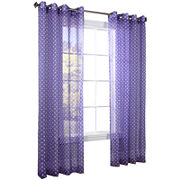 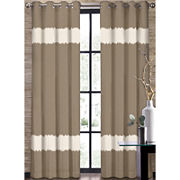 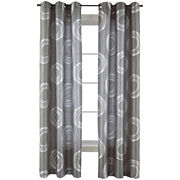 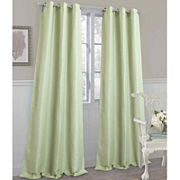 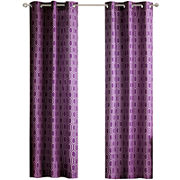 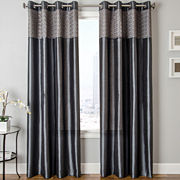 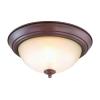 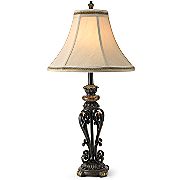 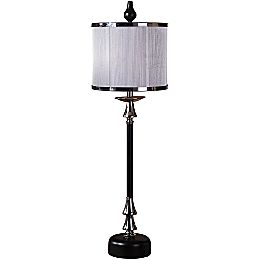 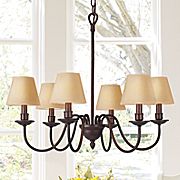 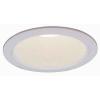 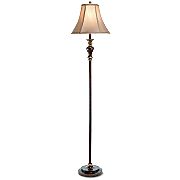 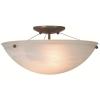 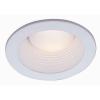 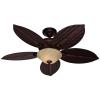 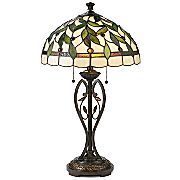 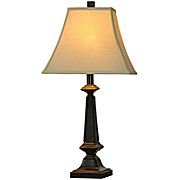 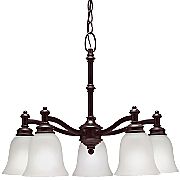 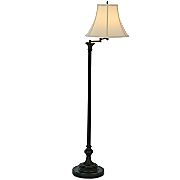 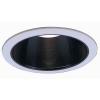 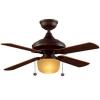 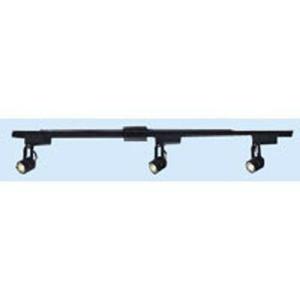 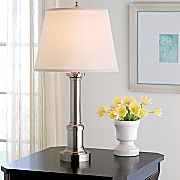 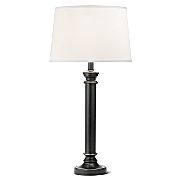 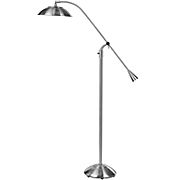 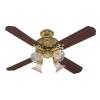 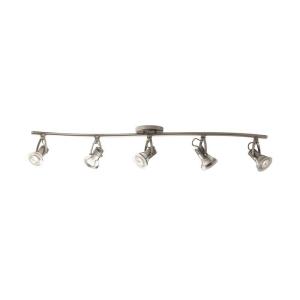 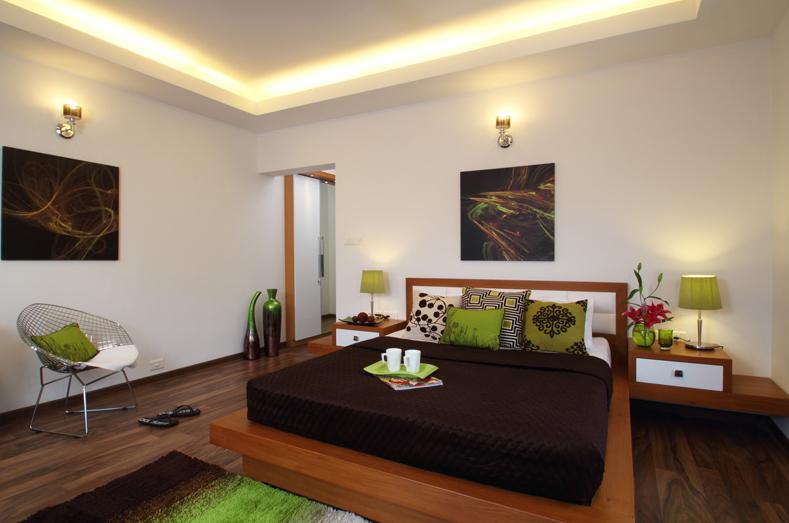 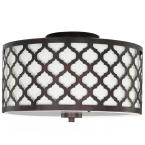 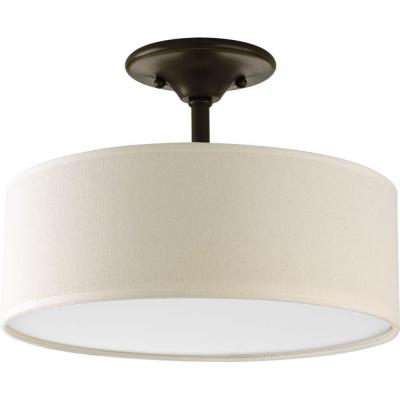 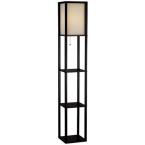 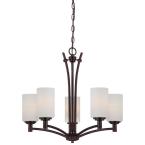 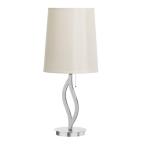 Design options  over mantle and on walls
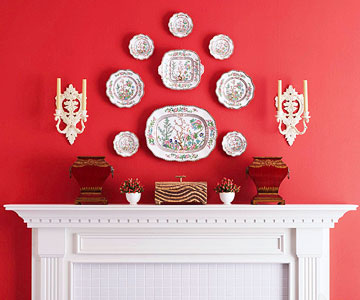 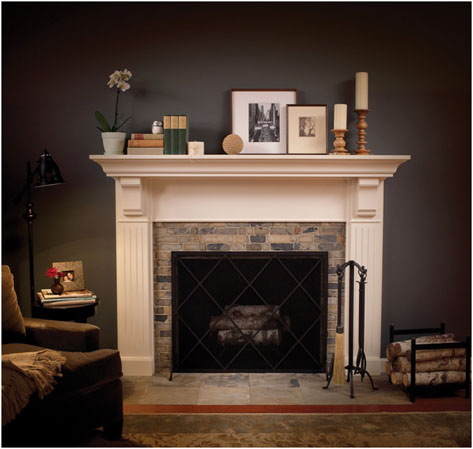 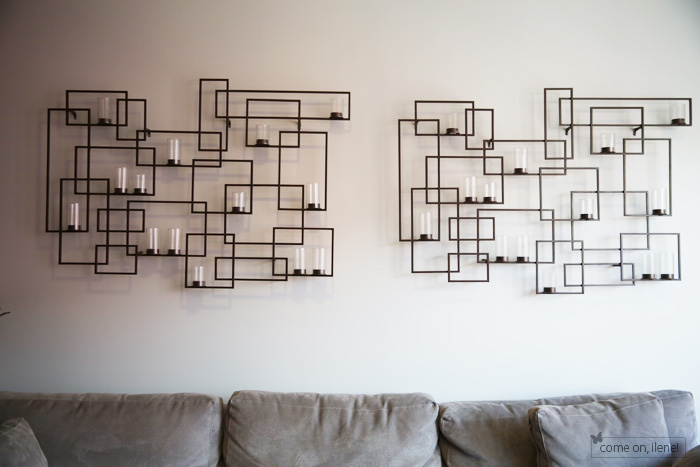 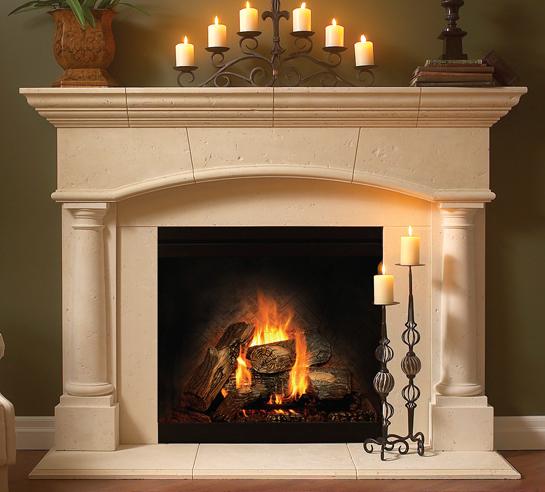 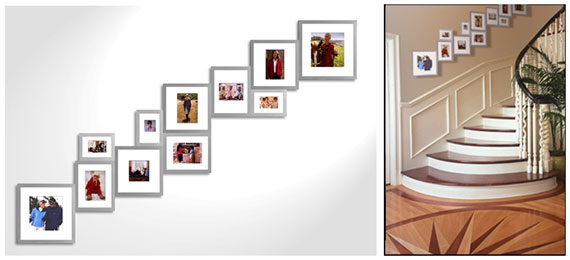 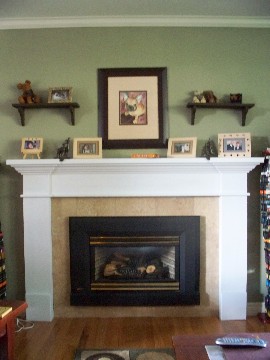 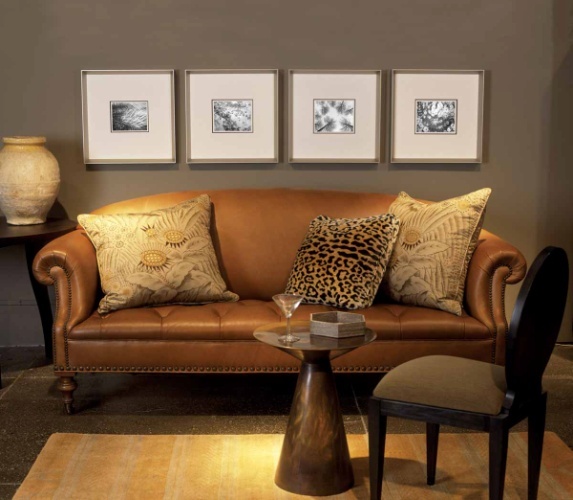 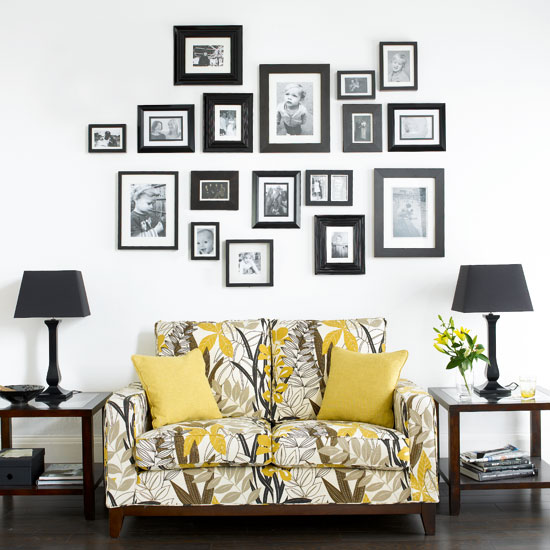 Use the internet to find a T.V. and some accessories for your room.Place them on this slide.